Cascades Volcano Observatory
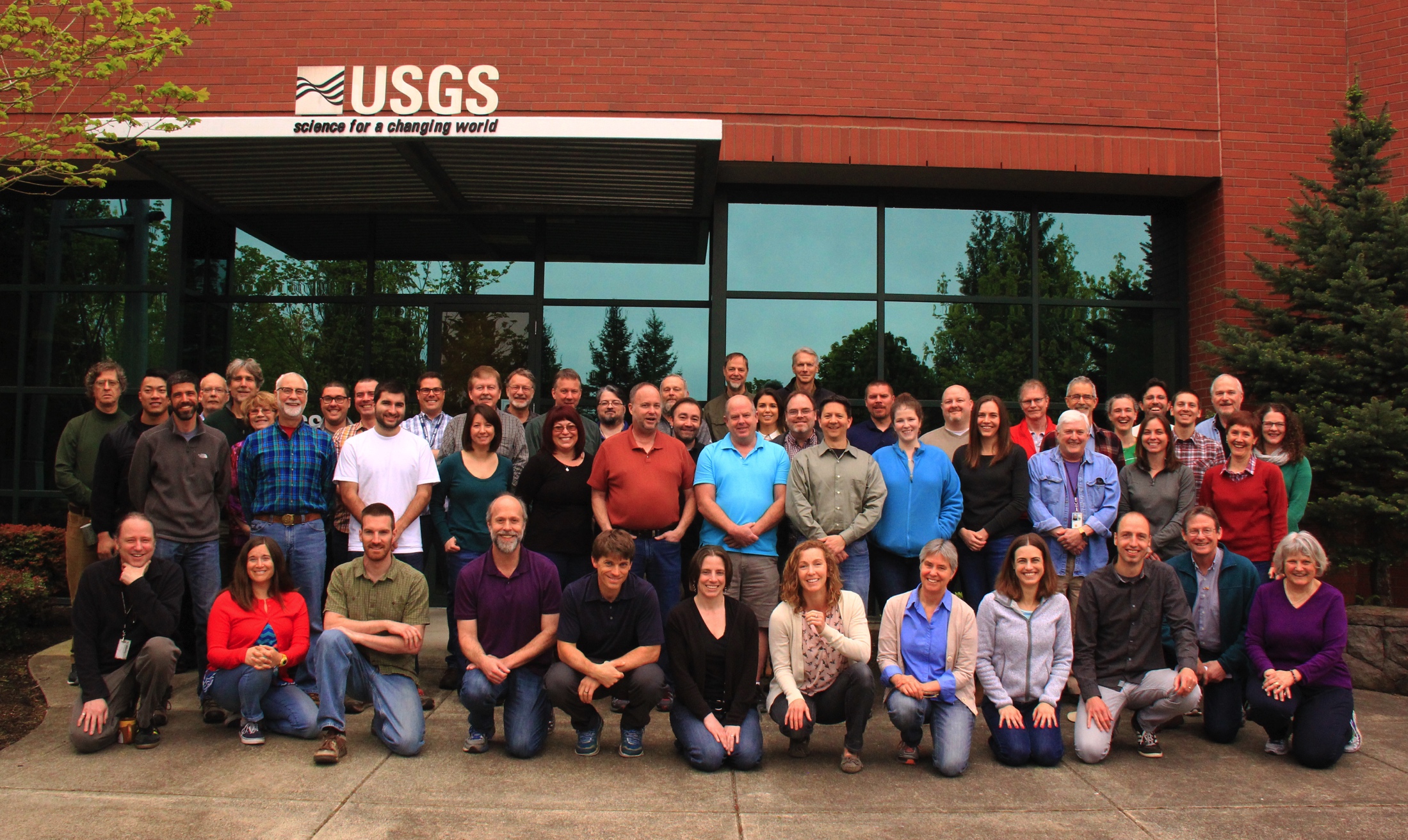 May 1, 2017
Cascade Volcanoes – Monitoring status, 2017
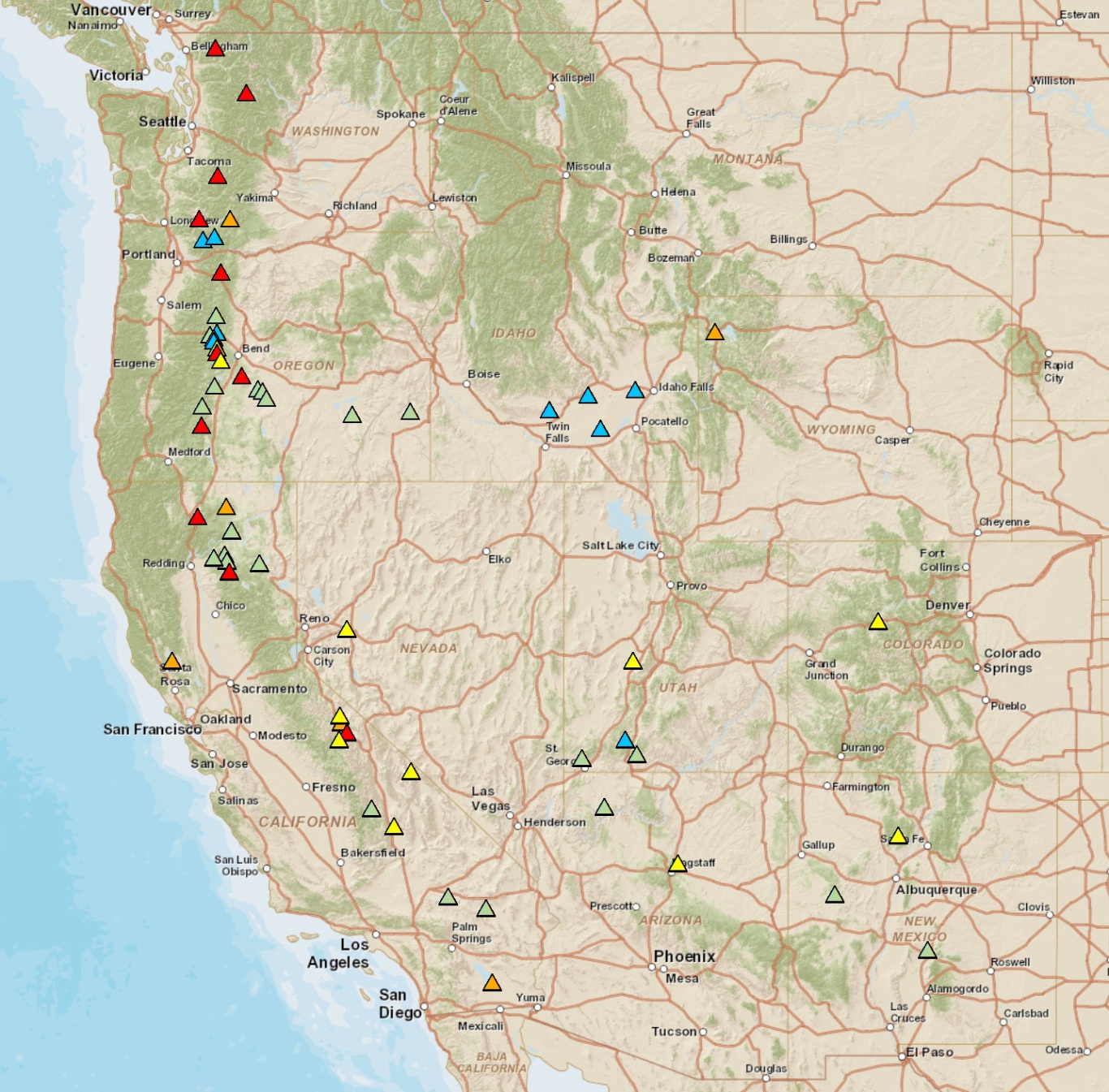 Baker – 2 seismometers

Glacier Peak – 1 seismometer

Rainier – 9 seismometers, 7 GPS, 2 tilt, 8 AFMs

St. Helens – 20 seismometers, 20 GPS (13 operated by PBO), 3 tilt, 1 gas, 4 AFMs
Hood – 8 seismometers, 2 GPS
3 Sisters – 5 seismometers, 3 GPS

Newberry – 12 seismometers (including 3 from AltaRock), 8 GPS
Crater Lake – 4 seismometers, 4 GPS
Rainier lahar detection system
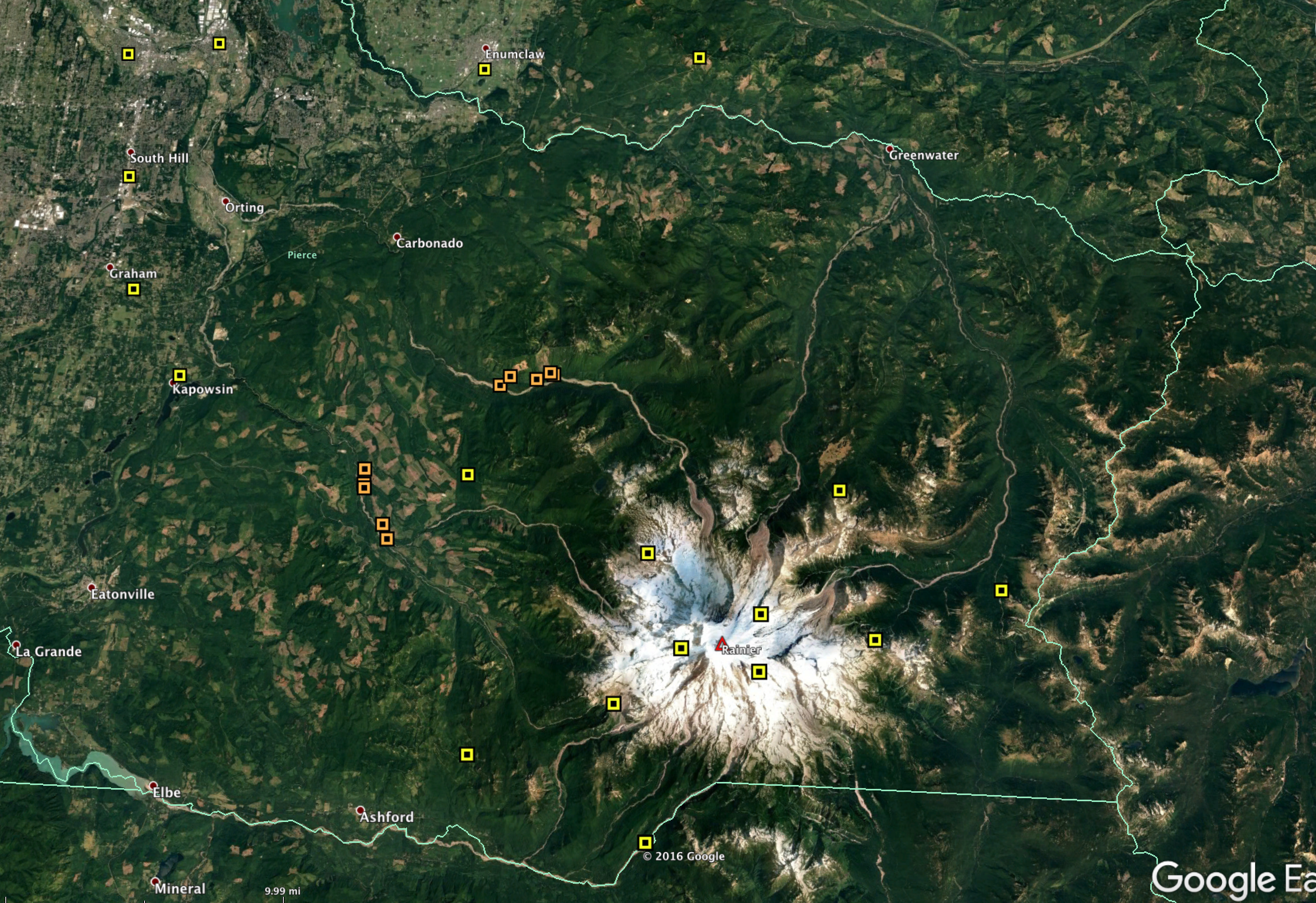 Cascade Volcanoes – Monitoring status, 2017
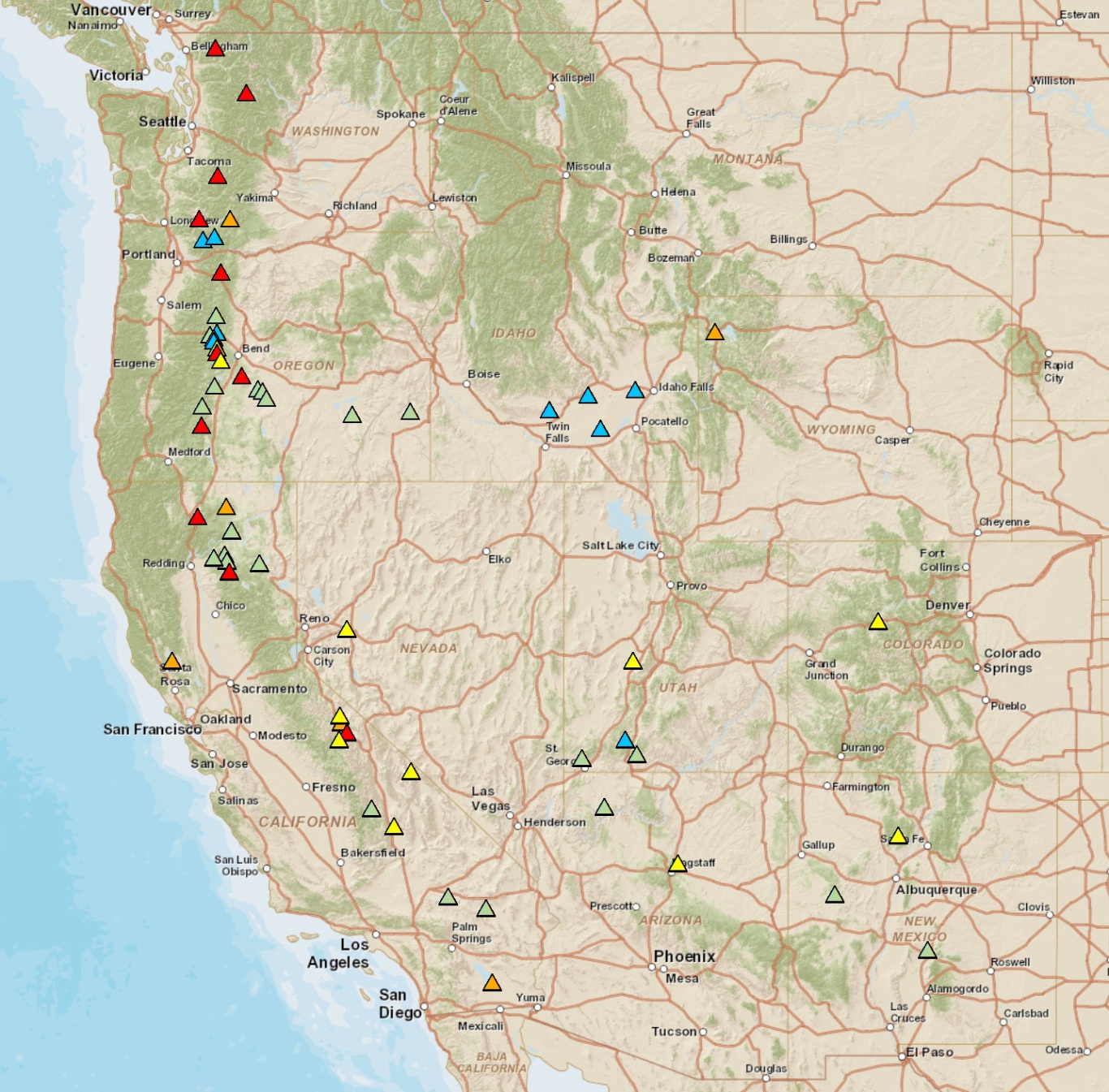 Baker – 2 seismometers

Glacier Peak – 1 seismometer

Rainier – 9 seismometers, 7 GPS, 2 tilt, 8 AFMs

St. Helens – 20 seismometers, 20 GPS (13 operated by PBO), 3 tilt, 1 gas, 4 AFMs
Hood – 8 seismometers, 2 GPS
3 Sisters – 5 seismometers, 3 GPS

Newberry – 12 seismometers (including 3 from AltaRock), 8 GPS
Crater Lake – 4 seismometers, 4 GPS
Mount Hood – Permitting & installations, 2017
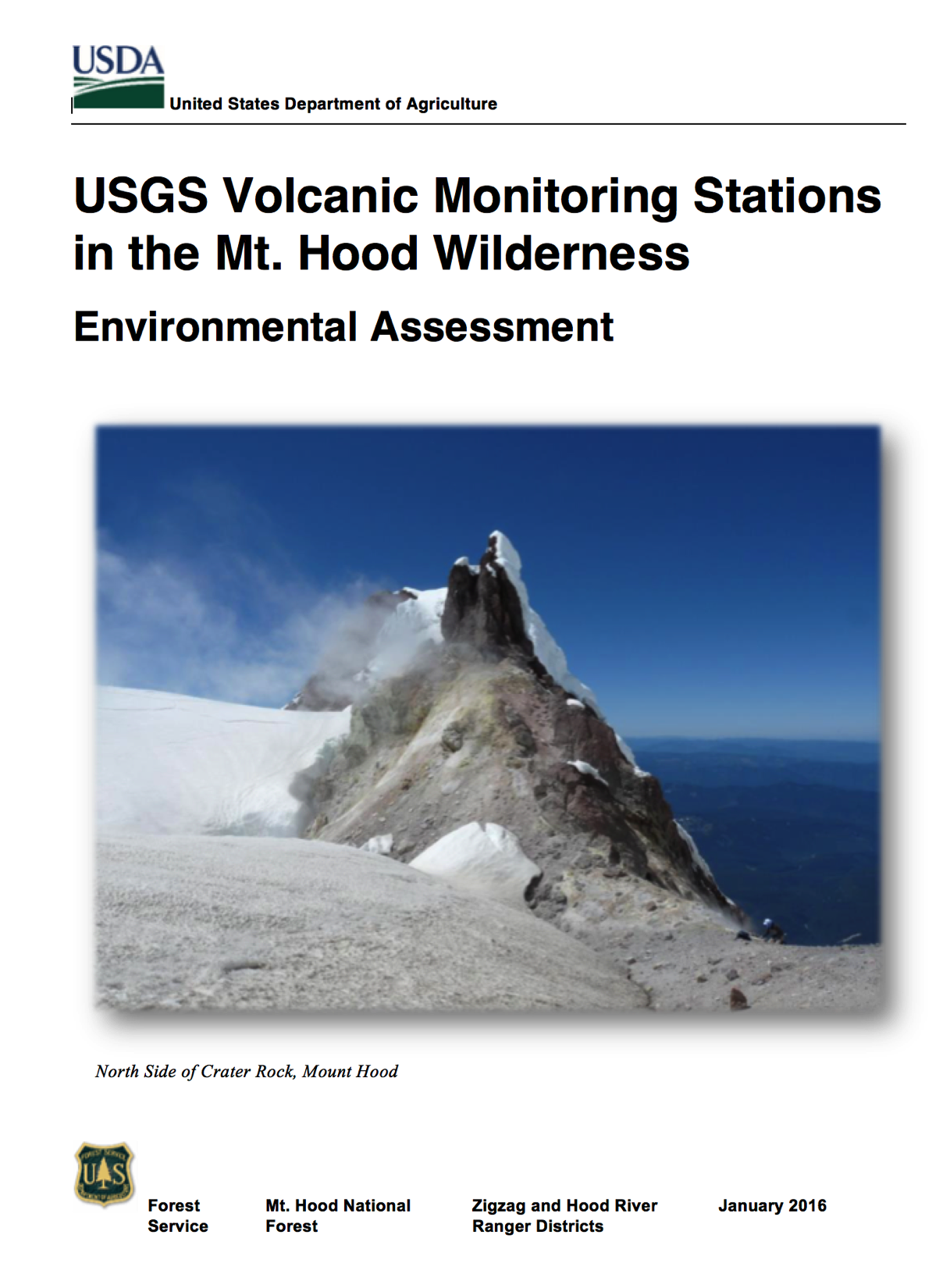 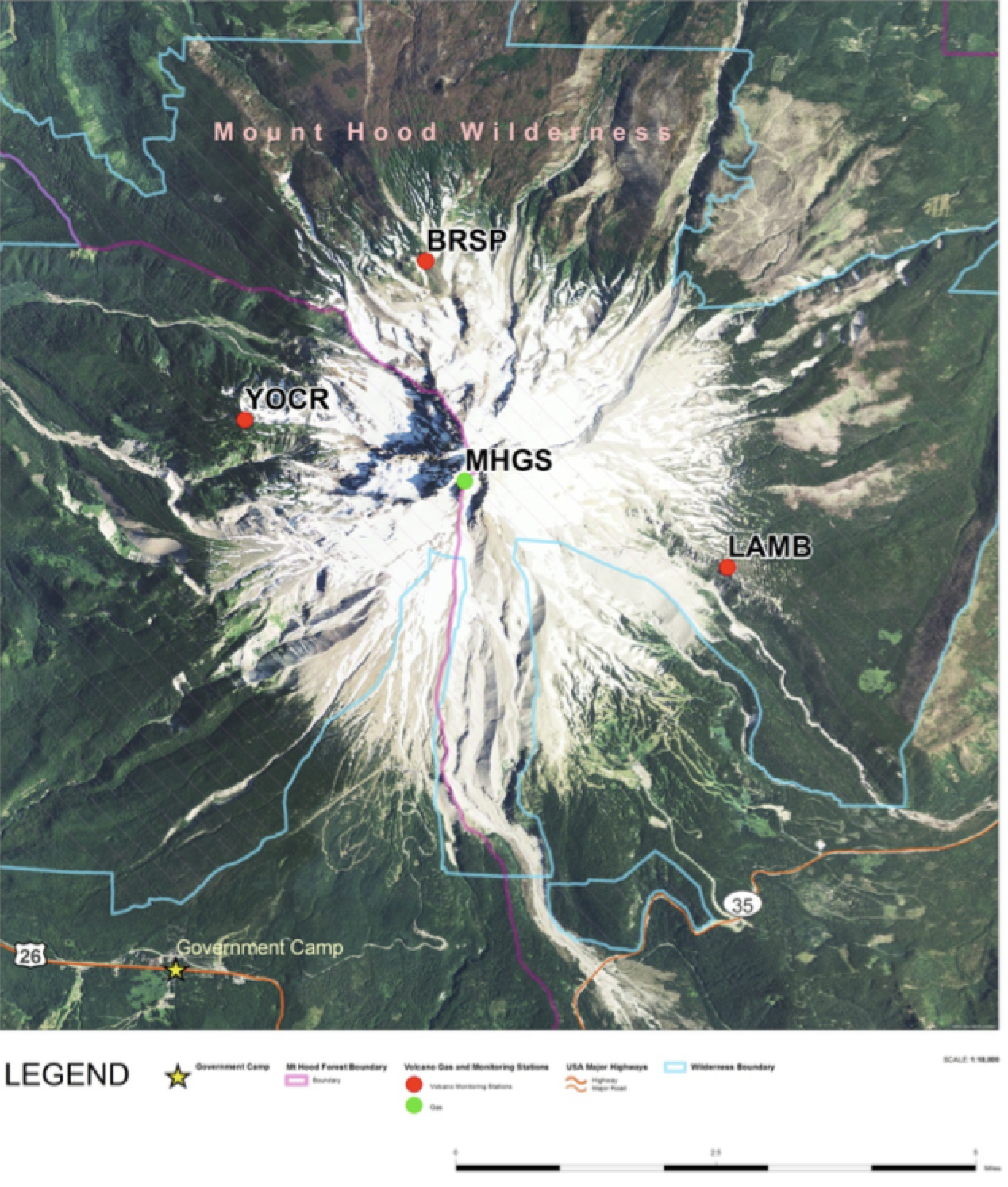 Mount Hood EA draft, 2016
Cascade Volcanoes – Monitoring status, 2017
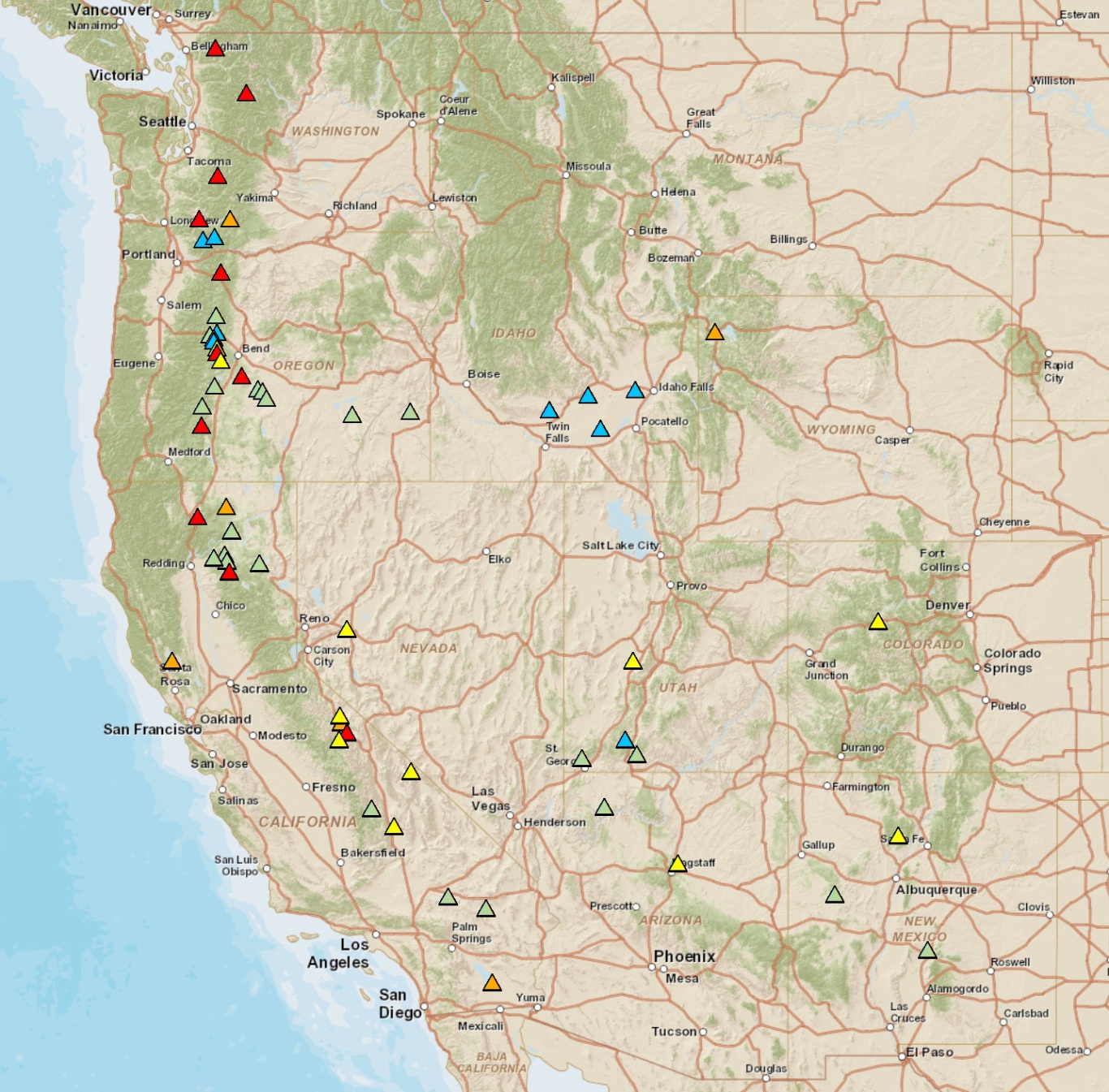 Baker – 2 seismometers

Glacier Peak – 1 seismometer

Rainier – 9 seismometers, 7 GPS, 2 tilt, 8 AFMs

St. Helens – 20 seismometers, 20 GPS (13 operated by PBO), 3 tilt, 1 gas, 4 AFMs
Hood – 8 seismometers, 2 GPS
3 Sisters – 5 seismometers, 3 GPS

Newberry – 12 seismometers (including 3 from AltaRock), 8 GPS
Crater Lake – 4 seismometers, 4 GPS
Cascade Volcanoes – Monitoring status, 2017
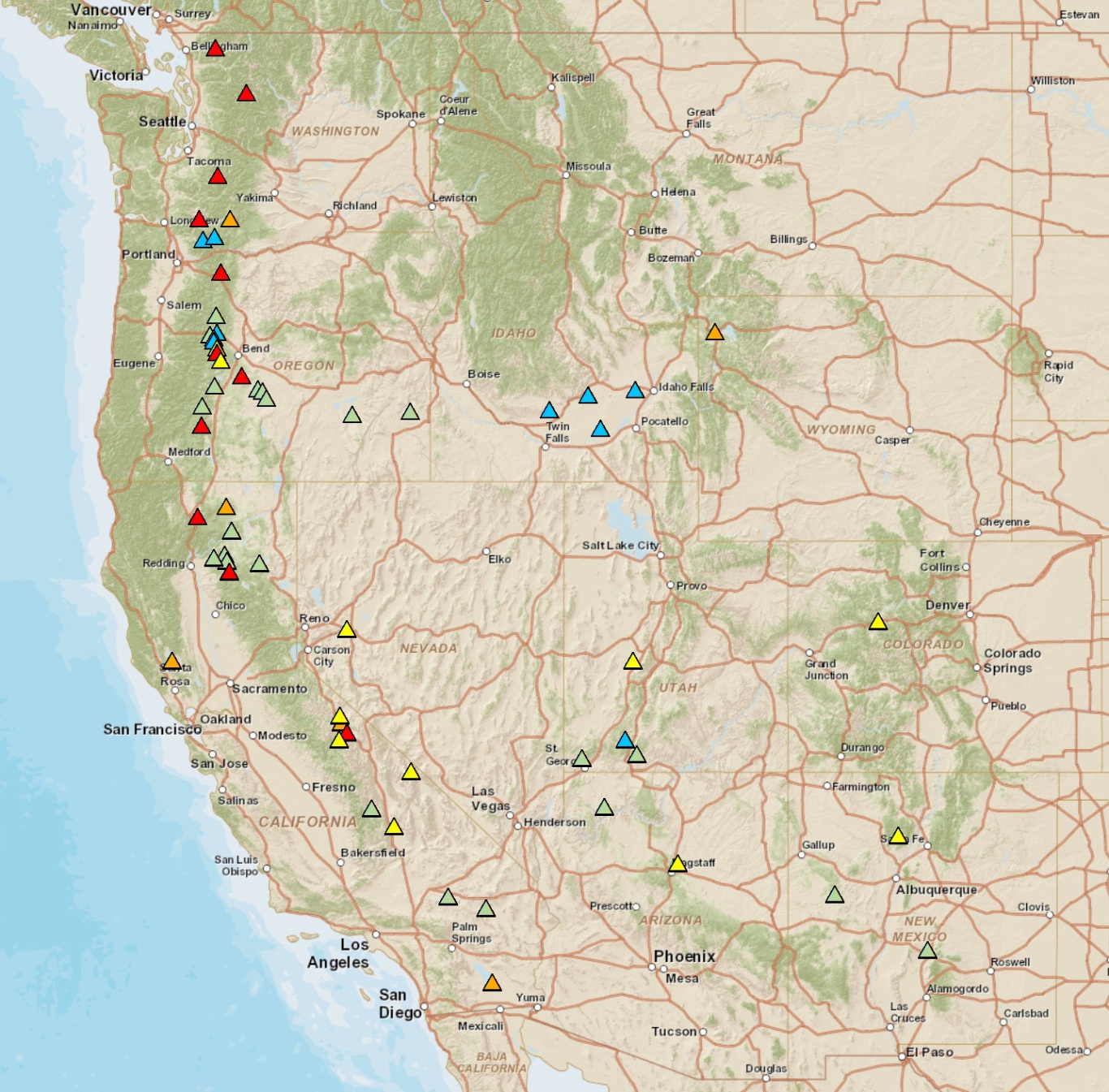 Baker – 2 seismometers

Glacier Peak – 1 seismometer

Rainier – 9 seismometers, 7 GPS, 2 tilt, 8 AFMs

St. Helens – 20 seismometers, 20 GPS (13 operated by PBO), 3 tilt, 1 gas, 4 AFMs
Hood – 8 seismometers, 2 GPS
3 Sisters – 5 seismometers, 3 GPS

Newberry – 12 seismometers (including 3 from AltaRock), 8 GPS
Crater Lake – 4 seismometers, 4 GPS
Cascade Volcanoes – Spirit Lake
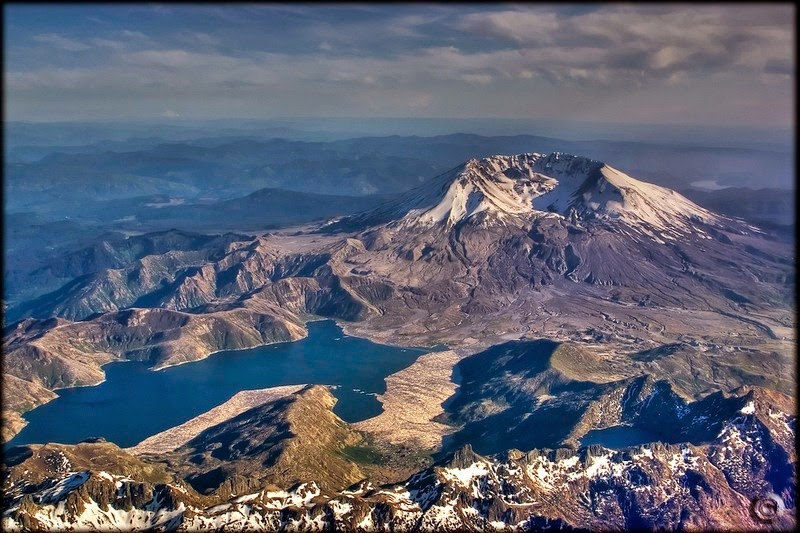 IAVCEI 2017 Portland – The Meeting that Ate CVO
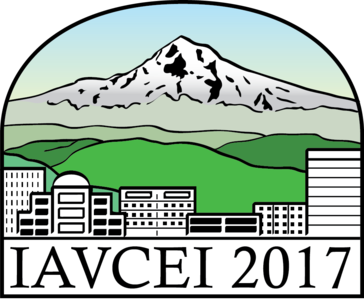 August 13-17, 2017